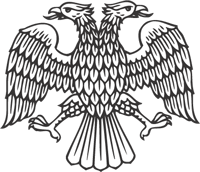 Basic indicators of the insurance market in the Russian Federation, 2013
Dynamics of the number of insurance companies and insurance brokers
Share of insurance premiums in GDP
2
Dynamics of insurance premiums and benefits
3
Annual rate of increase of insurance premiums
4
* Observed the recession of increase of insurance premiums
[Speaker Notes: Прослеживается периодическая тенденция спада темпа прироста страховых премий после его стремительного роста.]
Increase of insurance premiums by lines of business, billion dollars
5
TOP-10 insurance companies
6
Insurance premiums by Federal Districts of the Russian Federation
7
Concentration
8
Dynamics of insurance premiums and benefits of obligatory automobile liability insurance
9
Dynamics of insurance premiums and benefits of accidents or illnesses insurance
10
Dynamics of premiums and benefits of life assurance
11
Dynamics of insurance premiums and benefits of  business and financial risks
12
The structure of reinsurance premiums and reinsurers’ share in benefits
13
* The data for the first 9 months of 2013
Dynamics of Assets
14